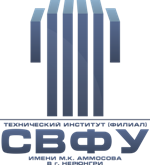 ОТЧЕТ О РАБОТЕ БИБЛИОТЕКИ 
ЗА 2022 ГОД
ОТЧЕТ О РАБОТЕ БИБЛИОТЕКИ 
ЗА 2023  ГОД




25 апреля 2024 г.
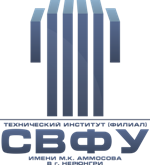 БИБЛИОТЕКА
Библиотека - часть структуры института, обеспечивающая    библиотечно-информационную  поддержку  образовательного  и  научно-исследовательского процессов путем формирования, систематизации, хранения библиотечного фонда и предоставления его в пользование работникам и обучающимся Института в условиях использования современных технологий.
Основные задачи 
работы библиотеки:
библиотечное и информационно-библиографическое обслуживание пользователей в соответствии с их запросами;
 формирование документального фонда в соответствии с профилем вуза; 
 организация и ведение справочно-библиографического аппарата и баз данных.
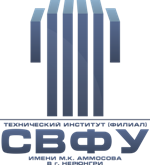 Структура библиотеки
1. Абонемент.
2. Читальный зал.
3. Кабинет заведующего библиотекой.
4. Помещение для хранения библиотечных фондов.
Общая площадь читального зала и абонемента библиотеки – 211 м². Читальный зал включает 38 посадочных мест, из них 4 - с персональными компьютерами с выходом в Интернет.
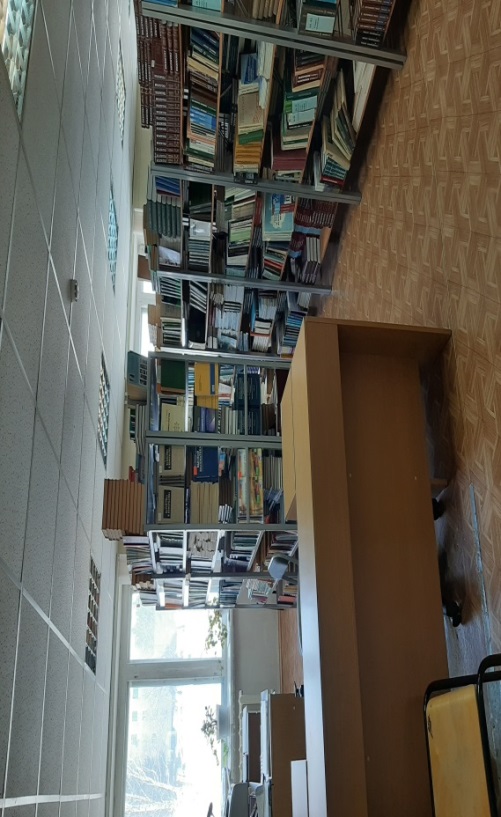 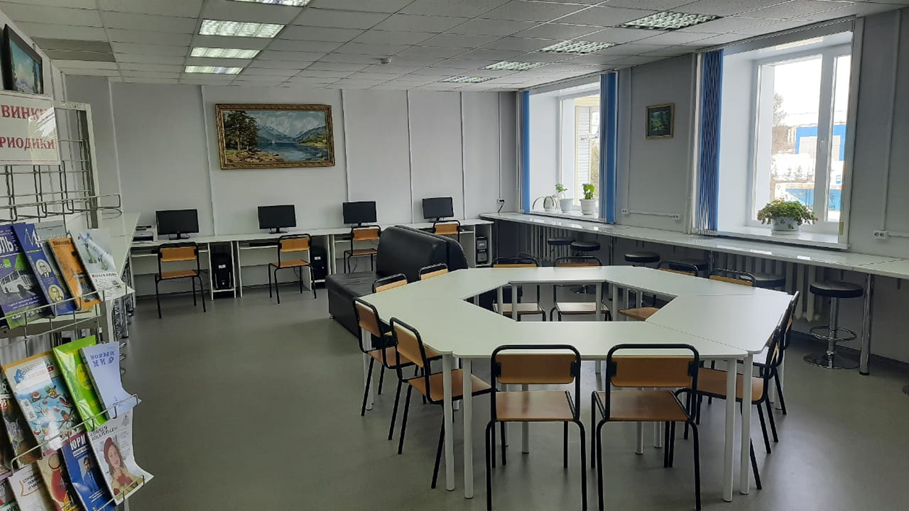 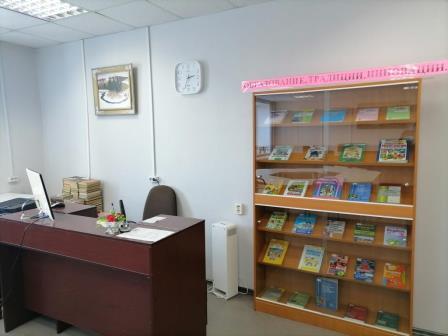 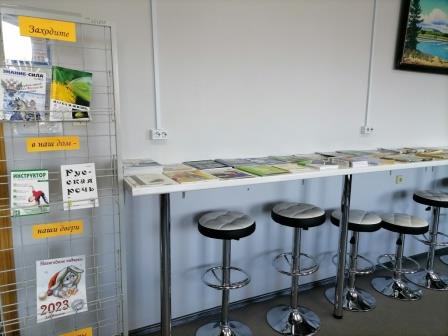 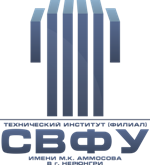 Состояние и движение библиотечных фондов
Используя имеющиеся информационные ресурсы, внедряя новые информационные технологии в свою деятельность, библиотека должна решать задачи по формированию документального фонда в соответствии с образовательными программами, реализуемыми в институте.
	
На 01.01.2024 года объем библиотечного фонда составляет 93743 единиц хранения (без учета ЭБС), из которых:
50949 экземпляров учебной литературы, 
30017 экземпляров учебно-методической литературы,  
12656 экземпляров научной литературы, 
121 экземпляр художественной литературы.
 
Всего по итогам 2023 года: 
поступило 60 экземпляров (учебно-методическая литература, выпущенная институтом),
выбыло 30 экземпляров (18 учебной, 12  учебно-методической литературы).
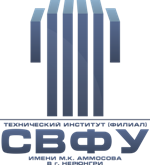 Показатели библиотеки за 2023 год
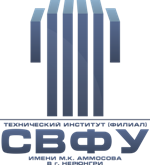 Подписка на ЭБС
На 2023 г. Научной библиотекой СВФУ были подписаны договоры с
ЭБС Университетская библиотека онлайн,
ЭБС Юрайт 
ЭБС IPRsmart,
Научная электронная библиотека Elibrary.ru. 
Также были подписаны договоры с библиотеками и базами данных:
электронная библиотека диссертаций РГБ, «Консультант студента»,
универсальная справочно-информационная полнотекстовая база данных периодических изданий, эл. версия журналов «Российской академии наук».
зарубежные базы данных (БД Wiley, Questel, Cambridge Crystallographic Data Centre  и др.)

	Активное использование ЭБС в 2023 г. позволил обеспечить учебный процесс института необходимой учебной, методической и научной литературой. Чаще студенты и преподаватели пользовались образовательной платформой «Юрайт».
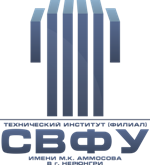 Данные по посещению и книговыдаче ЭБС
поиск = данные по посещению / аннотации         просмотр=данные по книговыдаче / просмотр полного текста
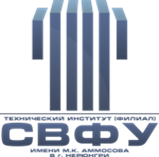 Другие виды работ библиотеки
Информационно-библиографическое обслуживание:
тематические справки -30,
уточняющие справки - 3,
адресные справки - 11,
фактографические справки – 3.

Повышение информационной культуры:
8 занятий,6 консультаций по ЭБС, 
66 студентов (47 студентов 1 курса, 19 – 2 курса)

Культурно-просветительская работа:
2 тематические выставки,
1 встреча.
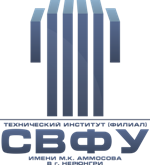 Дополнительные платные услуги библиотеки
Библиотека оказывает платные услуги, которые предоставляются заинтересованным потребителям. 

Прейскурант платных услуг включает:
Копировально-множительные услуги (ксерокопирование, распечатка, сканирование);
Справочно-библиографические, информационные услуги;
Штрафные санкции (за нарушение сроков возврата, а также за порчу (утрату) литературы.


В 2023 году выполнено платных услуг 
на сумму 38560,77 рублей.
Работа с задолжниками
Задолженности студентов по кафедрам: 
ГД - 21 (в прошлом году – 44) задолжников, 
Математики и Информатики – 1 (2); 
Филологии – 1 (5); 
ЭПиАП – 3 (21); 
ПиМНО – 6 (15); 
СД – 3(5) студента.

Меры:
Работа с заведующими кафедр, назначенными ими ответственными за прошлый год проводилась работа по задолжникам.
Работа с зав. общежитием.


Задолженности 
отчисленных студентов групп набора 2013-19 гг. – 78 студентов, 
с 1996-2001 гг. - 907 учебников.
Проект постановления
- принять информацию к сведению.
СПАСИБО ЗА ВНИМАНИЕ
Составила: 
Вед.библиотекарь ТИ (ф) СВФУ С.В. Игонина